Bariérová   opatření v IP
Kolářová Marie
                   mkolar@med.muni.cz
                                  podzim 2014
PROCES    ŠÍŘENÍ  NÁKAZY
Protiepidemická opatření
VNÍMAVÝ 
JEDINEC
ZDROJ 
 NÁKAZY
PŘENOS
Včasné rozpoznání a diagnóza nemoci
Izolace v nemocnici
Izolace v domácím prostředí
Léčení
PROCES    ŠÍŘENÍ  NÁKAZY
Protiepidemická opatření
VNÍMAVÝ 
JEDINEC
ZDROJ 
 NÁKAZY
PŘENOS
Zdravý životní styl - otužování, sport, pohyb, výživa, dostatek spánku ,
Imunizace aktivní
Imunizace pasivní
PROCES    ŠÍŘENÍ  NÁKAZY
Protiepidemická opatření
VNÍMAVÝ 
JEDINEC
ZDROJ 
 NÁKAZY
PŘENOS
MYTÍ , (DEZINFEKCE)  RUKOU,
Praní prádla, větrání,  úklid na vlhko, malování
Kvalitní pitná voda, tepelná úprava stravy,
Likvidace odpadů, …….
Dezinfekce, sterilizace
ODPAD
A) JEDNORÁZOVÉ    POMŮCKY
NEČISTÁ STRANA
PACIENT
ČISTÁ
STRANA
B) Pomůcky   pro  opakované  použití
PRANÍ, 
MYTÍ  NÁDOBÍ,
DEZINFEKCE,
STERILIZACE
Zásady  protiepidemického  režimu
Cílem nastavení preventivních protiepidemických režimů v péči o pacienta je eliminovat nejméně jeden ze tří článku epidemického procesu (= zdroj nákazy, přenos původce, vnímavý jedinec) a tak přerušit proces šíření infekcí v nemocničních podmínkách tj:

1. Identifikovat zdroje nákazy mezi pacienty i zdravotníky ( i potenciální)  a 
    eliminovat je nastavením bariéry:
 izolací  zdroje nákazy různé intenzity (* na infekčním odd. ,* na samostatném pokoji),
 léčením zdroje nákazy apod

2. Zvážit možné způsoby přenosu původců od okamžiku příjmu pacienta a 
     potom během  konkrétních diagnosticko-terapeuticko-ošetřovatelských 
     procesů a nastavit konkrétní preventivní bariéru, která  případný přenos   
     zablokuje.

3. Ovlivnit pozitivně vnímavost pacientů je málo realizovatelné naopak v důsledku 
     základního onemocnění, v souvislosti s celou řadou úkonů (vč. vzniku 
     nefyziologických vstupů), operačních zákroků a terapie (imunosupresiva či léky s 
     imunodepresivními  vedlejšími účinky),
Bariérová ošetřovatelská péče
je systém pracovních a organizačních opatření a používání postupů, které mají zabránit přenosu mikroorganizmů :
                                                                         

 



Cílem je ochránit vysoce vnímavé pacienty  a zabránit vzniku nemocničních profesionálních  infekcí
pacient
pacient
pacient
zdravotník
zdravotník
pacient
Osoby,
pacienti,, personál, studenti, návštěvy
Infekční 
odpady
vč. ostrých
Stavebně-
techn. 
předpoklady
Komunální 
odpady
Mikroklimatické
 podmínky
Radioaktivní 
odpady
Lůžko,
Lůžkoviny,
prádlo
Chemické
 odpady
Strava, 
voda
Odpadní
 vody
Hygienické
zázemí 
pro pacienta
Emise
Úklid, 
transport
Specifické 
vstupy 
– zdravotnické prostředky
VSTUPY
Nemocniční   péče
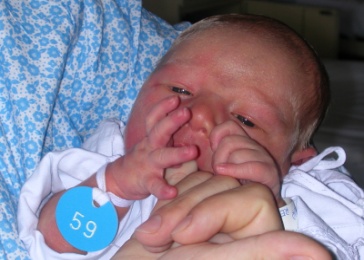 V7STUPY
Základní  bariérová opatření:
a) mytí rukou 	b) používání rukavic	c) ústní roušky, ochrana očí, obličejové štíty	d) pláště a ochranné oděvy	e) péče o zdravotnické prostředky	f)  monitoring mikroklimatických podmínek	g) prádlo	h) ochrana zaměstnanců	i) izolace pacienta na samostatném pokoji
Nedodržení předepsaných  bariérových  preventivních opatření je třeba chápat jako oslabení 
Bariérový systém je třeba chápat jako jeden celek a také jej jako celek realizací všech jeho částí dodržovat!
Bariérová  ošetřovatelská péče o pacienty s polyrezistentními kmeny:
Izolace pacienta - samost. pokoj, přednostně klimatizovaný
Označení pokoje 

Před vstupem do pokoje   „hygienický filtr“:
Vyčlenění ošetřujícího personálu (min. počet)
Informovat dispečerku a pracovnici Olman
Informovat a poučit návštěvy 
      Vždy dezinfekce rukou !
NLZP + lékaři při předpokládané práci s pacientem:
            OOPP – 1.plášť, 2.krytí vlasů, 3.ústenka, 4.rukavice 
Návštěvy:
             návleky, plášť. Nevnášet osobní věci dovnitř !
Bariérová  ošetřovatelská péče o pacienty s polyrezistentními kmeny:
Čistá strana- směrem k užití u pacienta:

Pomůcky přednostně jednorázové - jinak individualizovat
Prádlo, léky
Vše k použití zůstává na pokoji po celou dobu pobytu pacienta ! 
Doplňovat zásoby po spotřebování 
Dokumentace a psací potřeby na pokoji
Jídlo
…..
……
Bariérová  ošetřovatelská péče o pacienty s polyrezistentními kmeny:
Nečistá strana- po použití směrem od pacienta:

Separace odpadů (komunální, infekční, ostré), denně odstraňovat .
Prádlo – netřídit, nepočítat, neoznačovat jako infekční. 
      Odstranit v uzavřeném igelitovém pytli včetně použitých OOPP a odložených přímo na pokoji.
Úklid a) povrchy – vyčleněné nádoby a textilie, běžné dezinfekční prostředky a frekvence
               b) Olman - pokoj jako poslední v pořadí. Použitý mop odložit do PE pytle a vylít použitý dezinf. Roztok.
Jídlo
…..
……
Bariérová  ošetřovatelská péče o pacienty s polyrezistentními kmeny:
Při  odnášení pomůcek, přístrojů, dokumentace apod. vždy provést povrchovou dezinfekci.
Při kontaminaci prostor, ploch nebo předmětů biologickým materiálem (krev, zvratky, stolice apod.) provede SZP nebo PZP okamžitou dekontaminaci potřísněného místa překrytím mulem nebo papírovou vatou namočenou v dezinfekčním roztoku s virucidním účinkem nebo zasypáním absorpčními granulemi. 
Po uplynutí výrobcem stanovené expoziční doby provede SZP, PZP očistu buničitou vatou. 
Dokončení a konečný úklid zajistí pracovnice úklidové firmy.
Bariérová  ošetřovatelská péče o pacienty s polyrezistentními kmeny:
Při  odchodu  z  pokoje   „hygienický filtr“:


Odložit  OOPP  na pokoji.
Vyčleněný personál ponechá plášť pověšený na pokoji; ostatní odkládá do infekčního odpadu.

Vždy dezinfekce rukou !
STERILIZACE je proces, který vede k usmrcování všech mikroorganizmů schopných rozmnožování včetně spór, k nezvratné inaktivaci virů a usmrcení zdravotně nebezpečných červů a jejich vajíček.
Nedílnou součástí sterilizace jsou:
  předsterilizační příprava předmětů,
  kontrola sterilizačního procesu a sterilizovaného materiálu, 
  monitorování a záznam nastavených parametrů ukazovacími a registračními přístroji zabudovanými ve sterilizátoru a
  kontrola účinnosti sterilizace nebiologickými a biologickými indikátory.
Každý sterilizační cyklus se dokumentuje.
Způsoby  sterilizace
A.   Fyzikální sterilizace
    A.1. Sterilizace vlhkým teplem (sytou vodní párou) v parních přístrojích je vhodná především  pro předměty z kovu, skla, porcelánu, keramiky, textilu, gumy, plastů a dalších materiálů odolných k těmto parametrům sterilizace.
    A.2.  Sterilizace proudícím horkým vzduchem - je určena pro předměty z kovu, skla, porcelánu, keramiky a kameniny. Horkovzdušná sterilizace se provádí v přístrojích s nucenou cirkulací vzduchu .
    A.3. Sterilizace plazmou - využívá plazmy vznikající ve vysokofrekvenčním elektromagnetickém poli, které ve vysokém vakuu působí na páry peroxidu vodíku nebo jiné chemické látky. 
    A. 4.  Sterilizace radiační - účinek vyvolává gama záření v dávce 25 kGy. Používá se při průmyslové výrobě sterilního jednorázového materiálu, případně ke sterilizaci exspirovaného zdravotnického materiálu. Postupuje se podle ČSN EN 552.
Způsoby  sterilizace
B.   Chemická sterilizace- je určena pro materiál, který nelze sterilizovat fyzikálními způsoby. Sterilizačním médiem jsou plyny předepsaného složení a koncentrace.

B.1. Sterilizace formaldehydem - je založena na působení plynné směsi formaldehydu s vodní párou při teplotě 60 až 80 oC v podtlaku při parametrech stanovených výrobcem 
(ČSN EN 14 180). 
B.2.  Sterilizace ethylenoxidem - je založena na působení ethylenoxidu v podtlaku nebo přetlaku při teplotě 37 až 55 oC při parametrech stanovených výrobcem. Postupuje se podle ČSN EN 550.
Sterilizační  obaly
Obaly slouží k ochraně vysterilizovaných předmětů před sekundární kontaminací až do jejich použití: *           Jednorázové obaly -  papírové,                                        -  polyamidové a                                       -  kombinované papír - fólie *         Pevné, opakovaně používané sterilizační obaly jsou kazety a kontejnery.Na každý pevný sterilizační obal je nutno umístit procesový test.Skladování a transport vysterilizovaného materiáluObaly s vysterilizovaným materiálem se převáží v uzavřených přepravkách či skříních, aby byly chráněny před poškozením a znečištěním.
Exspirace sterilního materiálu
Kontrola   sterilizace
Kontrola sterilizace zahrnuje:

monitorování sterilizačního cyklu,
kontrolu účinnosti sterilizačních přístrojů a 
kontrolu sterility vysterilizovaného materiálu.
Vyšší   stupeň   dezinfekce   (VSD).Postup zaručuje usmrcení baktérií, virů, mikroskopických hub a některých bakteriálních spór, nezaručují však usmrcení ostatních mikroorganizmů (např. vysoce rezistentních spór).
Vyšší stupeň dezinfekce je určen především pro zdravotnické prostředky, které nemohou být dostupnými metodami sterilizovány. Před vyšším stupněm dezinfekce se předměty očistí (strojně nebo ručně) a osuší. Pokud jsou kontaminovány biologickým materiálem, zařadí se před etapu čištění dezinfekce přípravkem s virucidním účinkem. Do roztoků určených k vyššímu stupni dezinfekce se ponoří suché předměty tak, aby byly naplněny všechny duté části. Po vyšším stupni dezinfekce je nutný oplach předmětů sterilní vodou k odstranění reziduí dezinfekčních prostředků. 
Dezinfekční roztoky se musí ukládat do uzavřených nádob.
Dvoustupňová   dezinfekce   (DD)
První stupeň je dezinfekce přístroje ihned po použití přípravkem s virucidním účinkem, 

pak následuje mechanická očista a 

  poté se provádí druhý stupeň dezinfekce.
Závěrečný oplach se provádí upravenou vodou.

O dezinfekčních přípravcích se vede zápis v deníku s datem přípravy pracovního roztoku, koncentrací a expozici.
DEZINFEKCE - je soubor opatření ke zneškodňování mikroorganizmů pomocí fyzikálních, chemických nebo kombinovaných postupů, které mají přerušit cestu nákazy od zdroje ke vnímavé  fyzické osobě.
Způsoby dezinfekce:Fyzikální dezinfekce:
a) Var za atmosférického tlaku po dobu nejméně 30 minut 
b) Var v přetlakových nádobách po dobu nejméně 20 minut 
c) Dezinfekce v přístrojích při teplotě vyšší než 90 oC  a vyšší po dobu 10 min
d) Ultrafialové záření o vlnové délce 253,7 nm - 264 nm 
e) Filtrace, žíhání, spalování.
DEZINFEKCE Chemická  dezinfekce:
Při použití chemických přípravků se postupuje podle návodu výrobce (pracovní koncentrace, doba expozice).
Účinky  baktericidní, virucidní (x obalené, neobalené viry), fungicidní, tuberkulocidní.
Při kontaminaci biologickým materiálem je nutný virucidní účinek =  chemické báze nebo kombinace :
1.  Alkoholy (60-80%) – k dezinfekci suchých rukou, sušení nástrojů
+  rychlá dezinfekce (30 sec);       -   hořlavina, příp. výbušná směs po  odpaření
2. Přípravky na bázi chlóru – na plochy, předměty i na pokožku              lze 
+  dobrá účinnost);   -  zápach, koroduje kovové materiály                                                        použít 
3. Přípravky na bázi jódu – dezinfekce pokožky před vpichem, předoperačně   na 
+  dobrá účinnost);   -  zabarvuje, alergie                                                                                   pokožku
4. Peroxosloučeniny  -  na plochy, předměty i na pokožku
+  dobrá účinnost v nízkých %   -  nestabilní v nízkých %, složité skladování, koroduje kovy
5. Aldehydy -  pouze na neživé plochy, předměty  ne  na  pokožku !!!!
+  dobrá účinnost   -  kancerogenní, mutagenní
Kontrola dezinfekce
Používají se metody:
a) chemické 
         kvalitativní a kvantitativní ke stanovení aktivních látek a jejich obsahu v dezinfekčních roztocích, 

b) mikrobiologické  
ke zjištění účinnosti dezinfekčních roztoků 
nebo mikrobiální kontaminace vydezinfikovaných povrchů (stěry, otisky, oplachy aj.).